一、平台登录方法
打开国开学习网(www.ouchn.cn）,选择“学生登录”
输入用学号和密码（学生的出生年月日），登录
二、完成形考任务方法
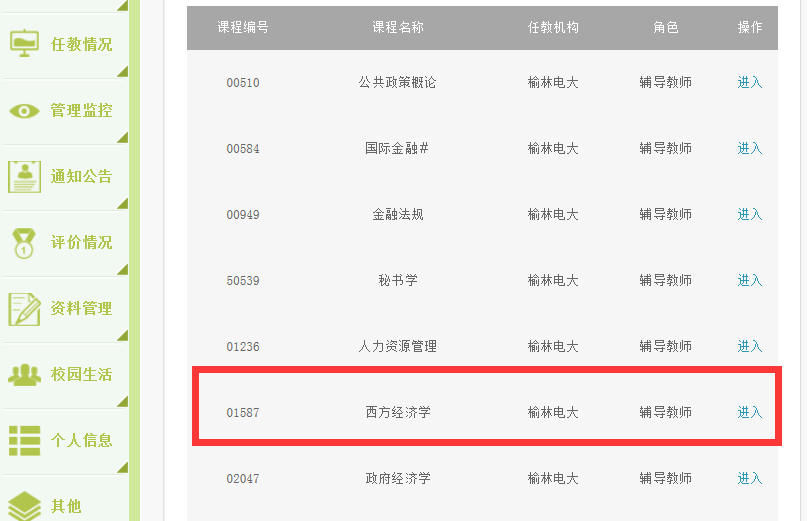 点击进入课程
本学期课程，选择《西方经济学》，点击进入课程
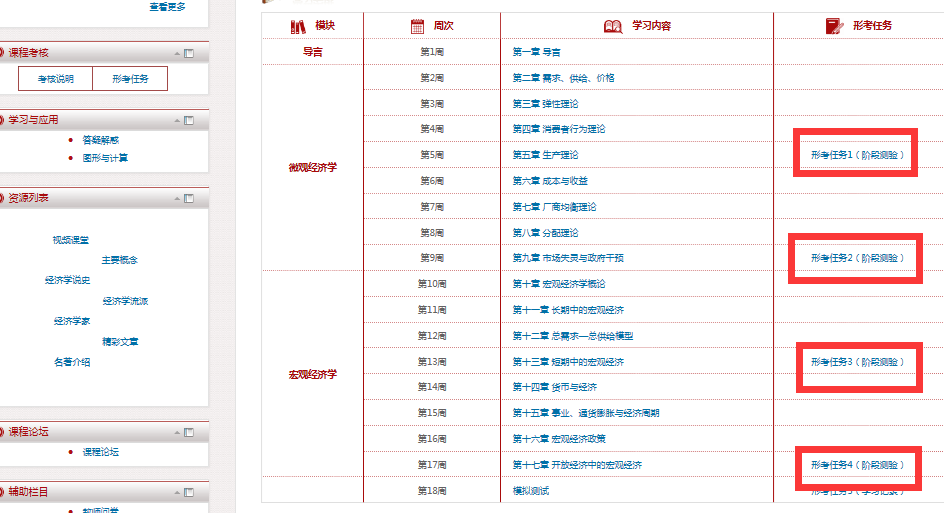 点击“形考任务”查看具体要求
三、发帖方法
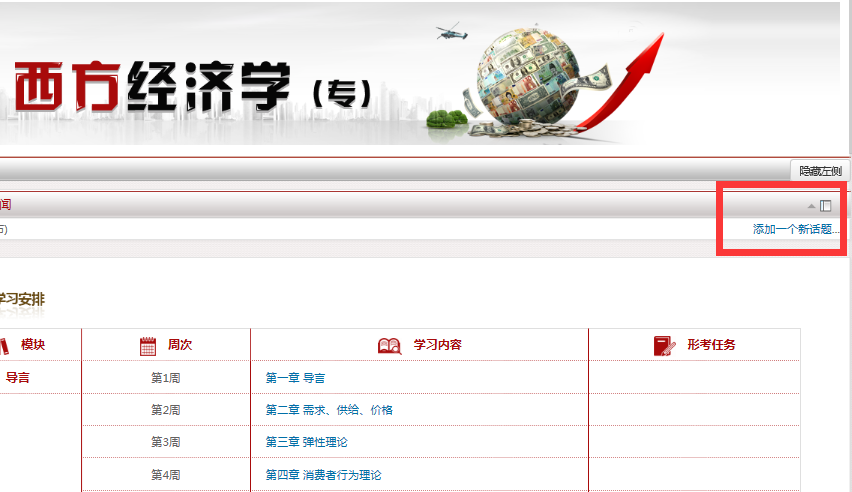 点击添加一个新话题
点击开启一个新话题
四、学习方法
学什么
四、学习方法
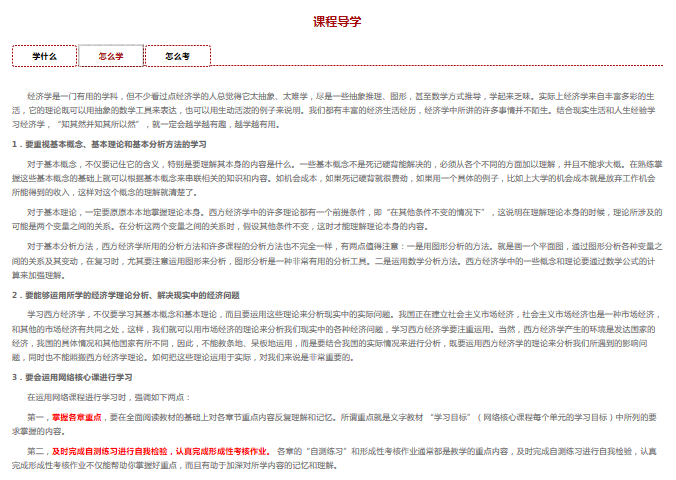 怎么学
四、学习方法
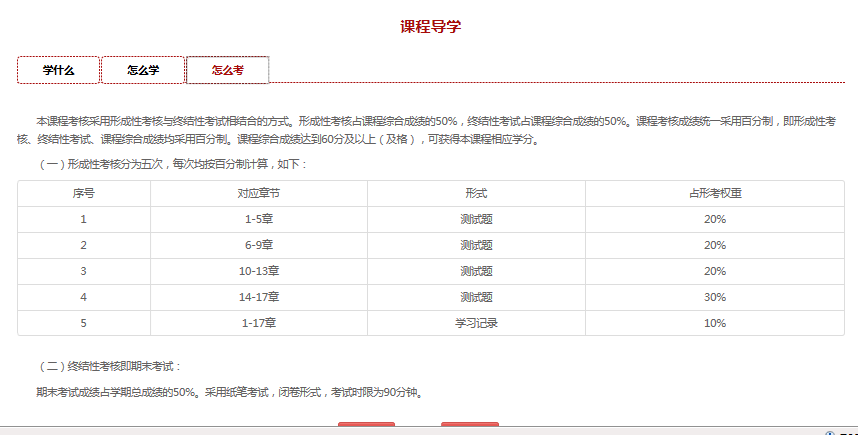 怎么考
五、点击进入所有单元，同学们可以浏览学习资源
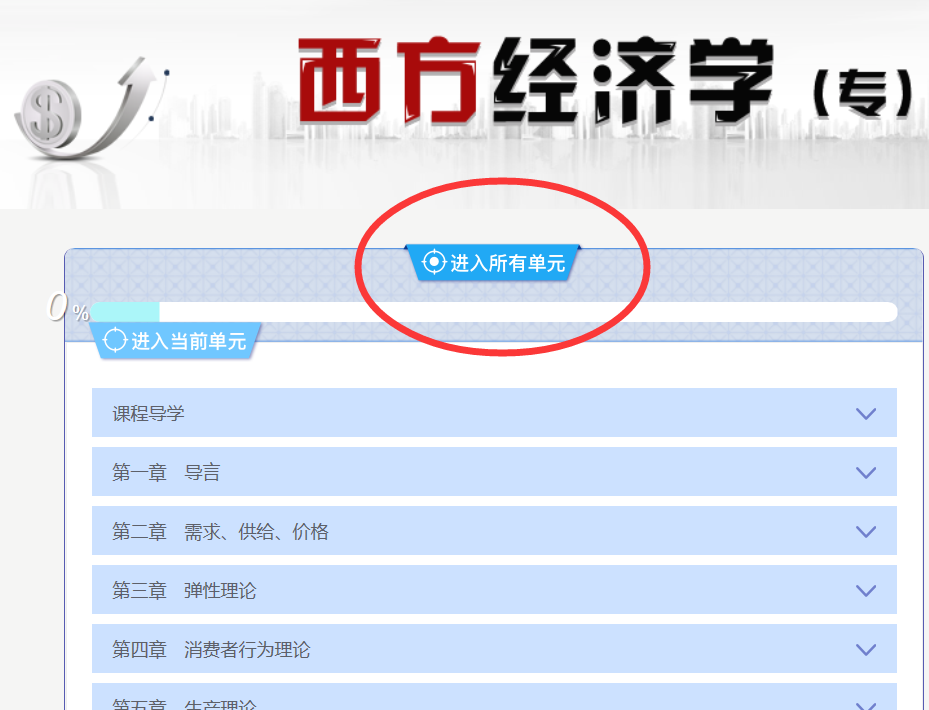 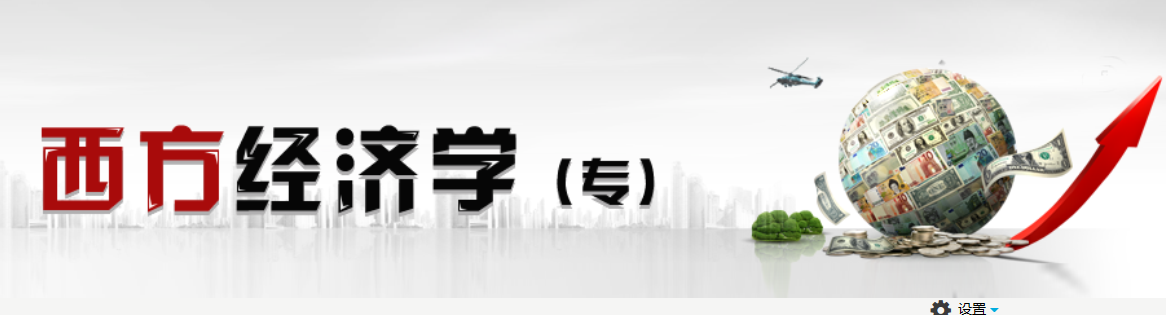